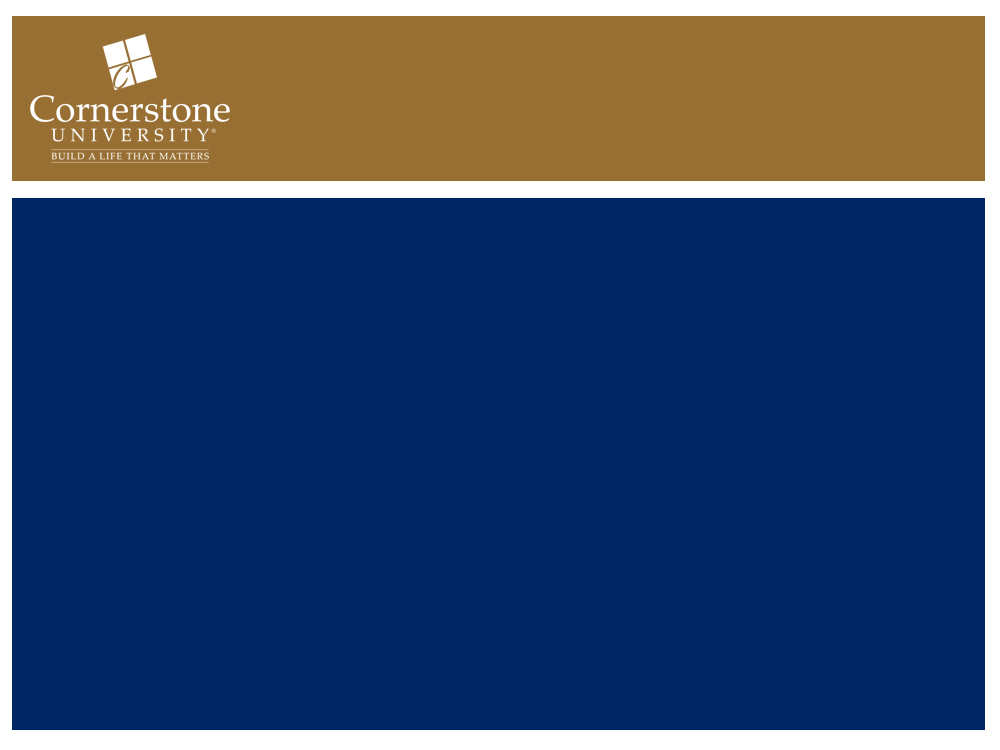 Developing Cultural Intelligence (CQ) as aCore Competency of the Adult Learner

Dr. Sandra Upton
Cornerstone University
Cultural Intelligence Center

MSU International Business Institute 
Community College Faculty  Conference
May 2013
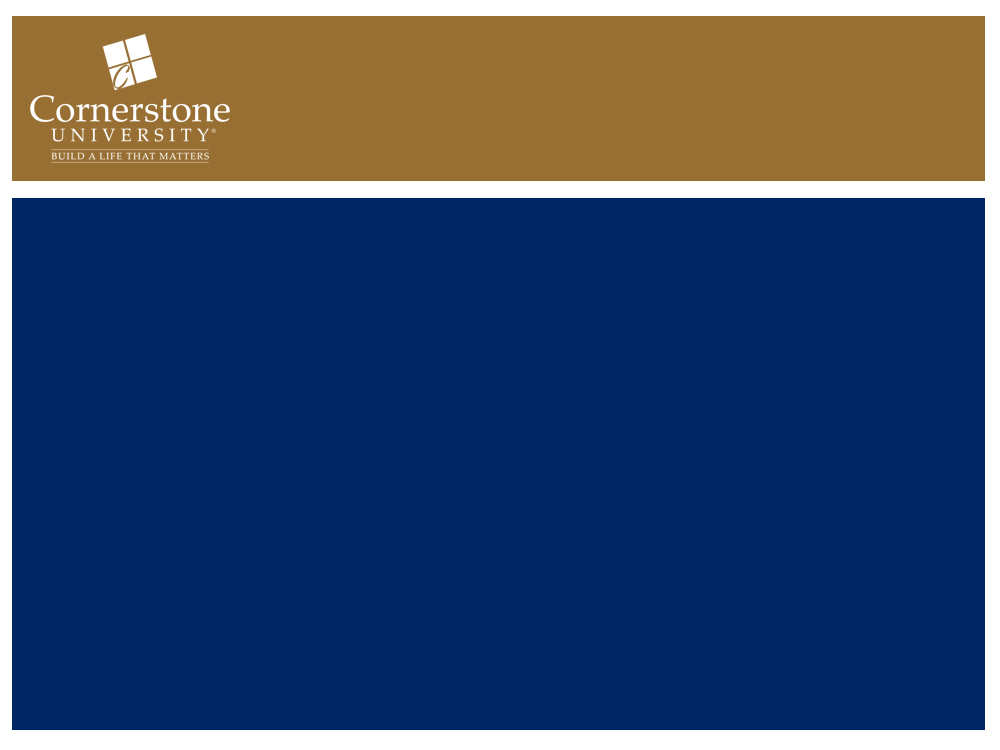 Talking Points

Cultural Intelligence (CQ) Defined

Research Context

CQ and Adult Learner

Developing the CQ of the Adult Learner - MBA Program Global Studies Experience (GSE)
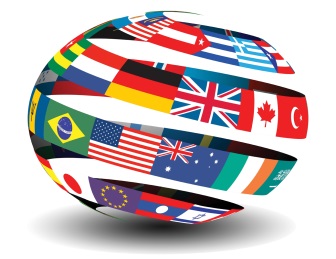 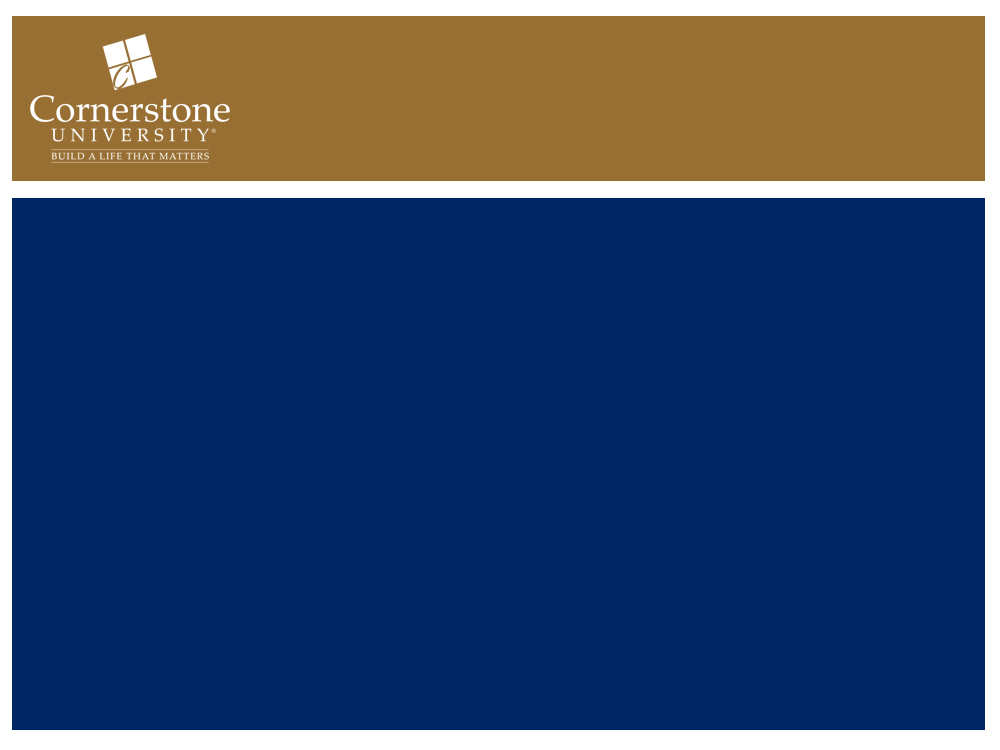 Why Care?
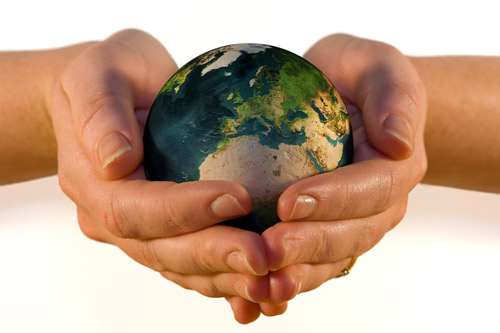 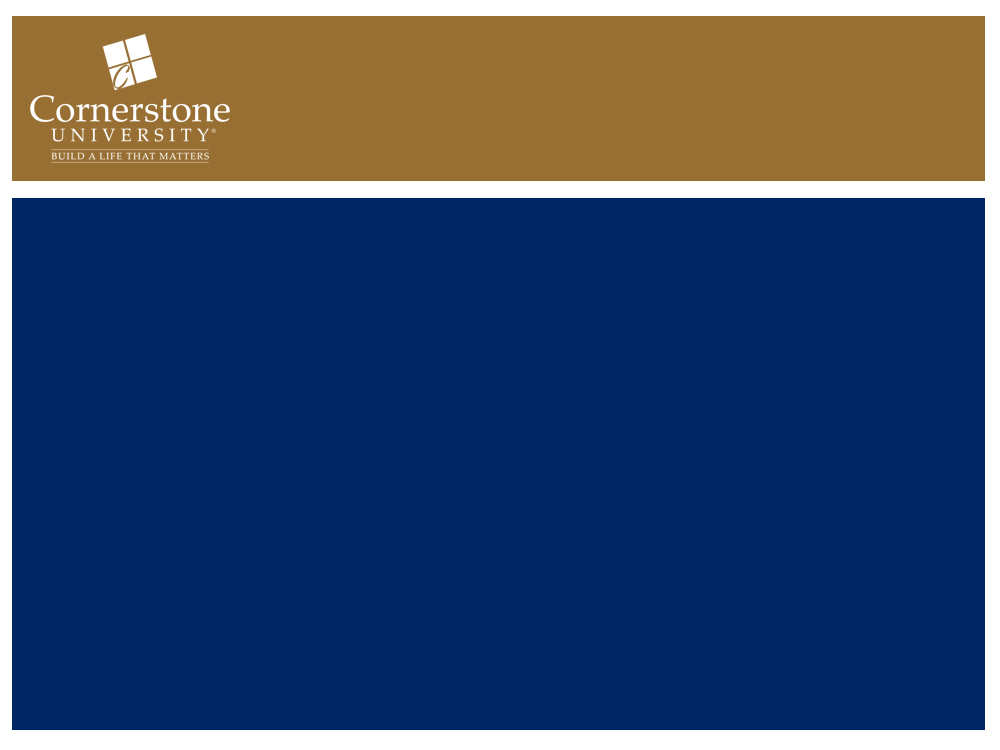 Profile of US Population
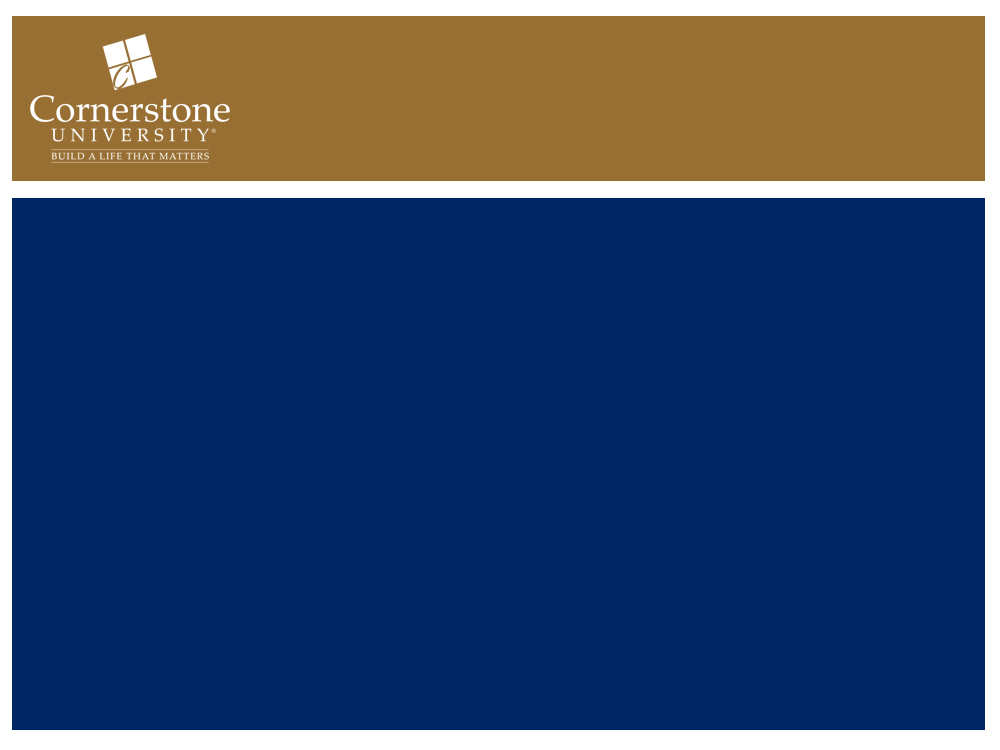 CQ and Higher Education
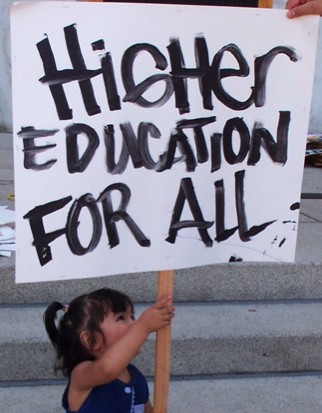 Labor Gap: By 2018 US will be 3 million degree-holders short of the employees needed for workforce.

Present number of traditional-aged college graduates insufficient to replace retiring baby boomers w/ college degrees.

American Graduation  Initiative (2020 Vision): 6o percent of adults with college degrees by 2020

Source: US Department of Education, National Center for Education Statistics
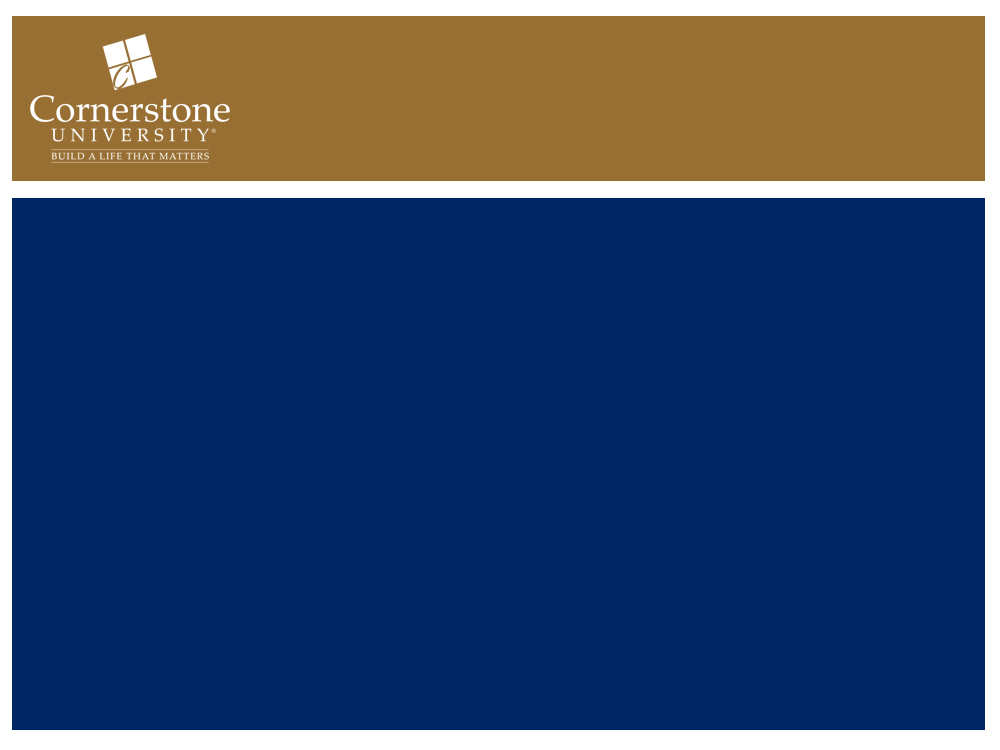 CQ and Business
Price Waterhouse CEO Study
Managing and developing a globally astute workforce is #1 on the agenda of the majority of CEO’s surveyed.

Skilled employees with an ability to work effectively in multiple cultures is as valuable to a CEO as the employee’s technical expertise.

90% of leading executives from 68 countries said finding effective cross-cultural personnel is their top management challenge.  - Economist Intelligence Unit
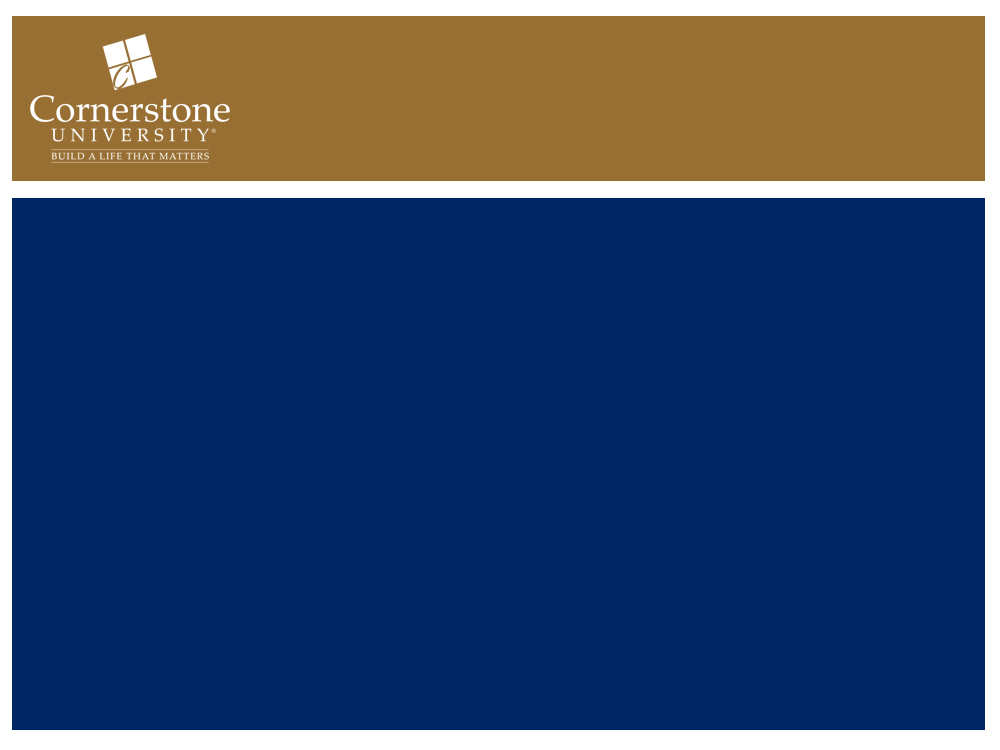 MYTHS

International Experience=Cultural Competence

Technical Competence = Success

High EQ=High CQ
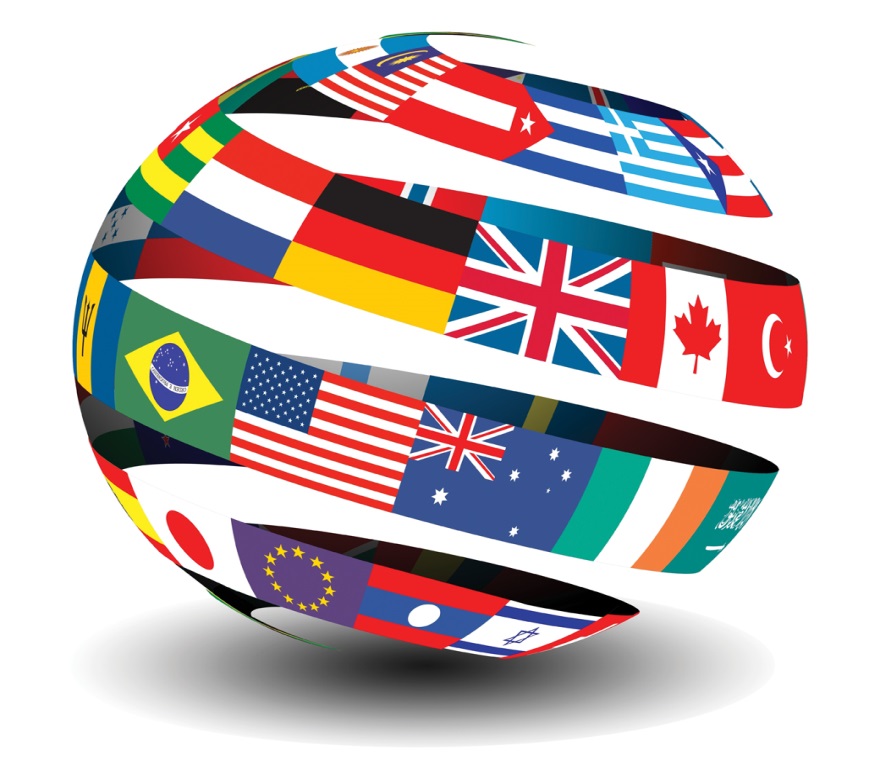 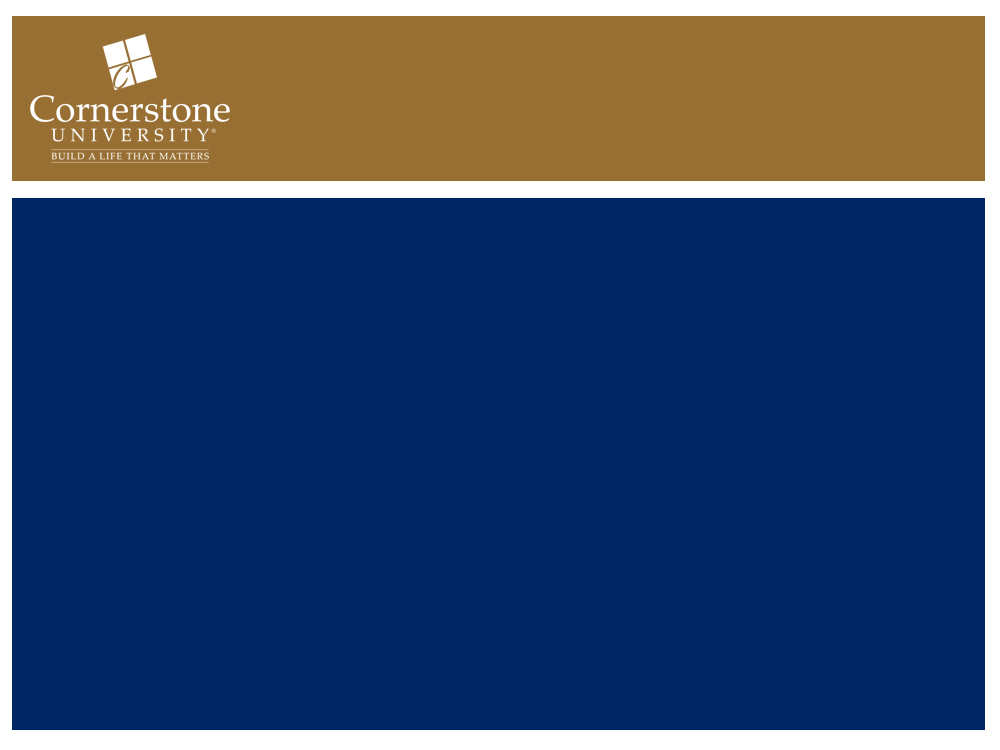 Cultural Intelligence (CQ)


The capability to function and manage effectively in culturally diverse situations
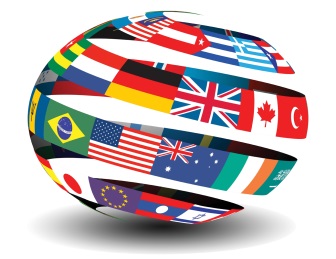 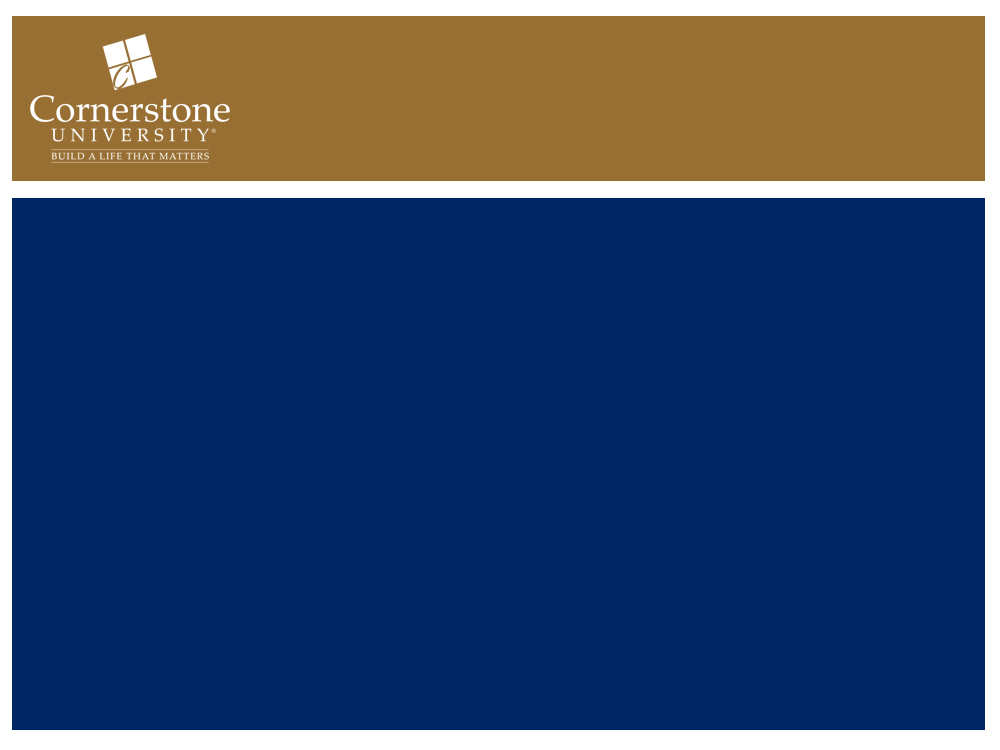 Research Question

What is the difference between individuals and organizations that succeed in a multicultural globalized context and those who fail?
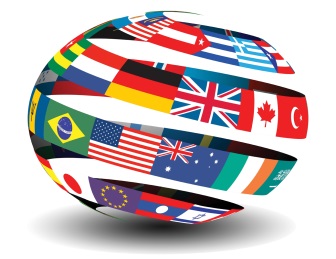 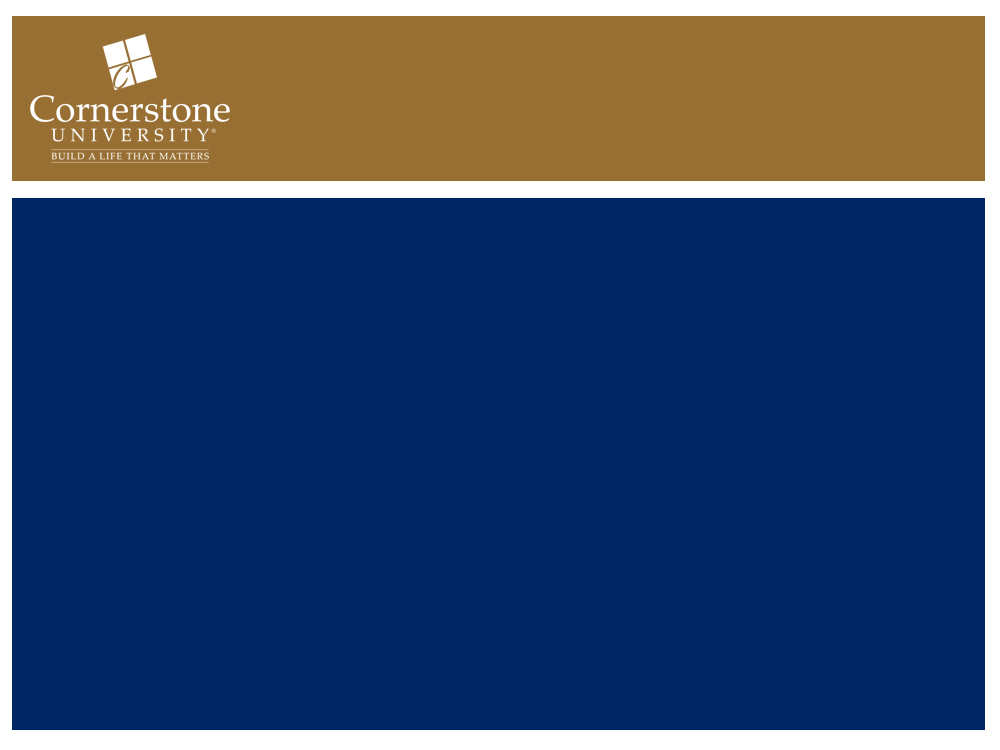 Four Capabilities
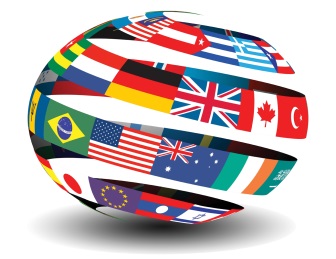 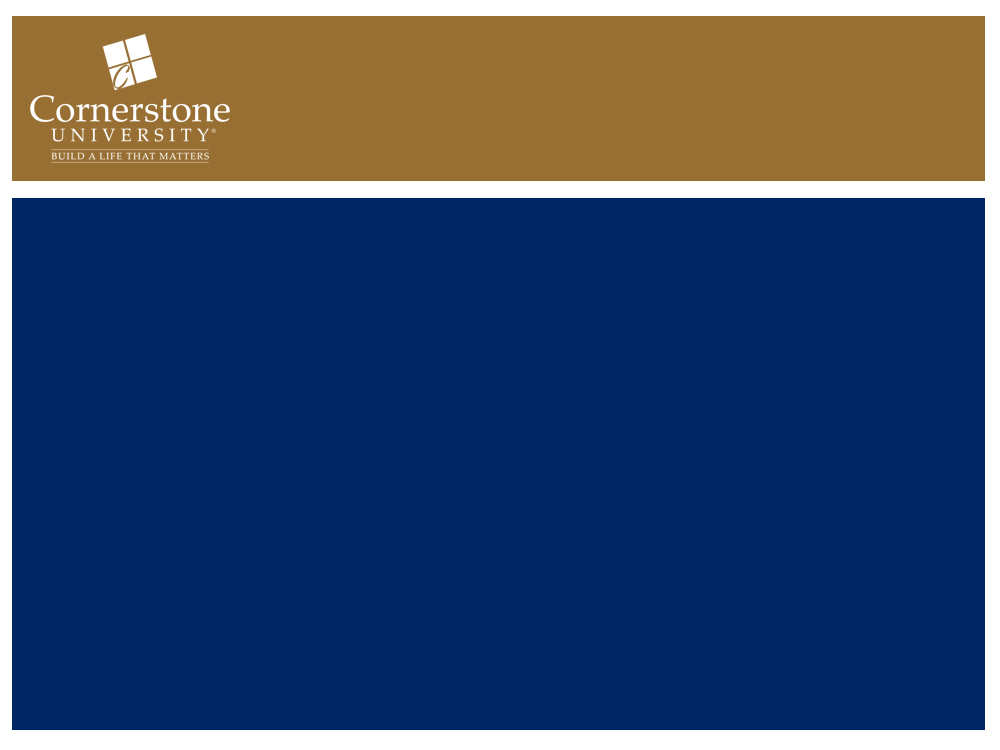 CQ Four Capabilities
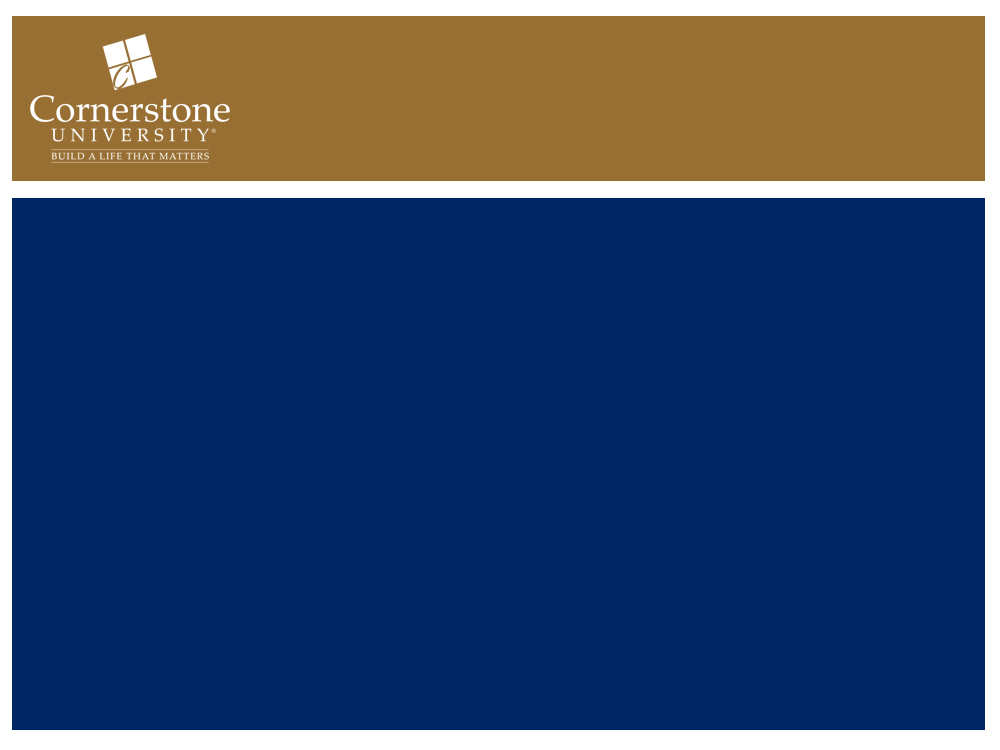 Defining Points of CQ
Form of Intelligence

Applies to cultural context both domestically and internationally

Malleable

Evidenced-based
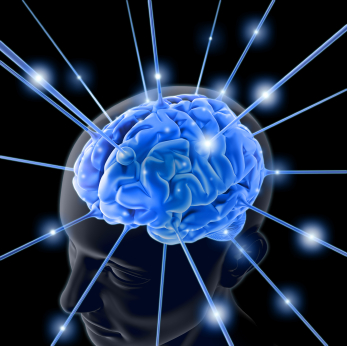 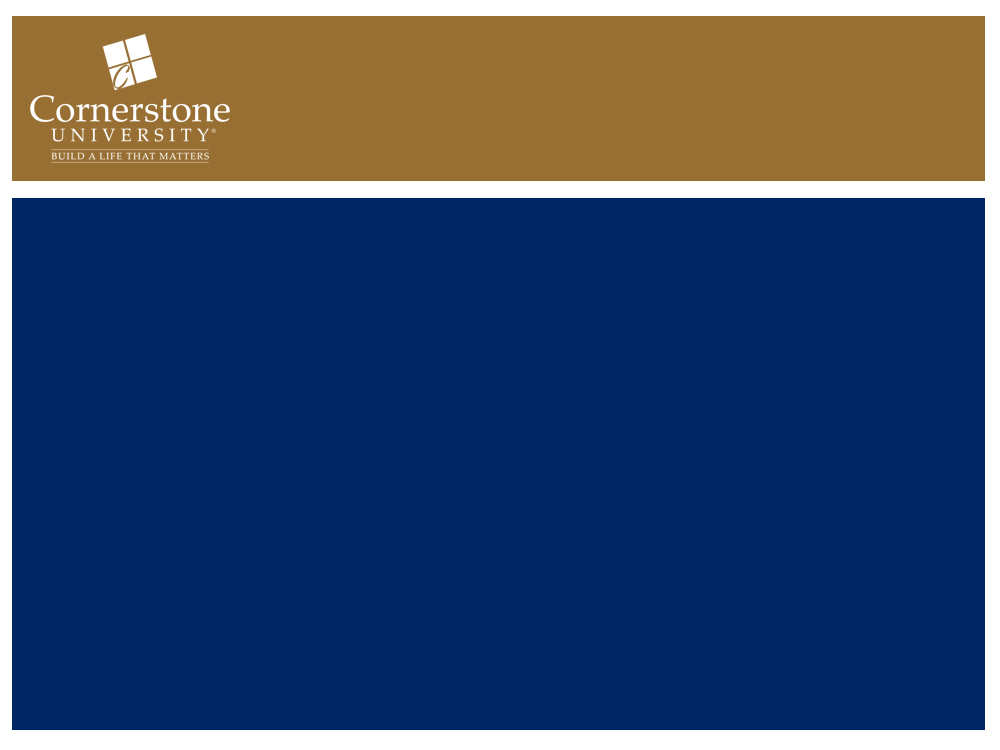 Bottom Line Results
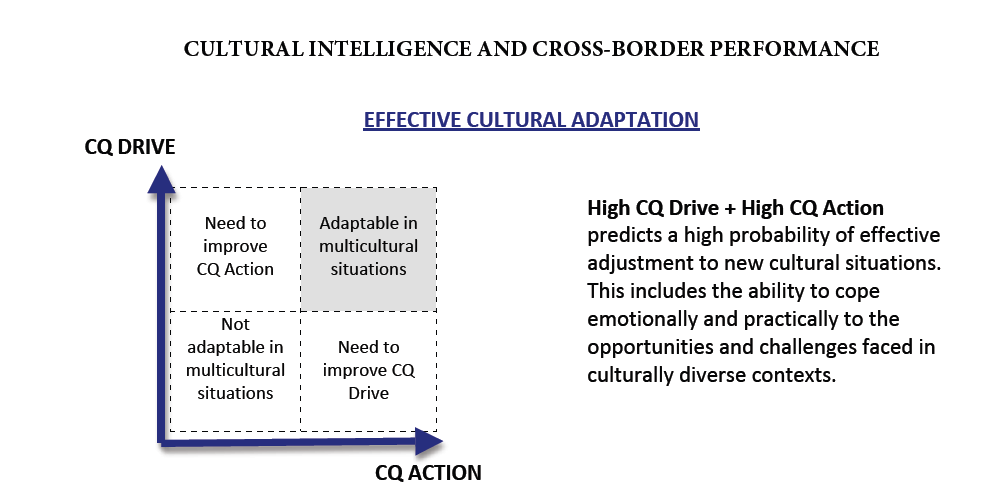 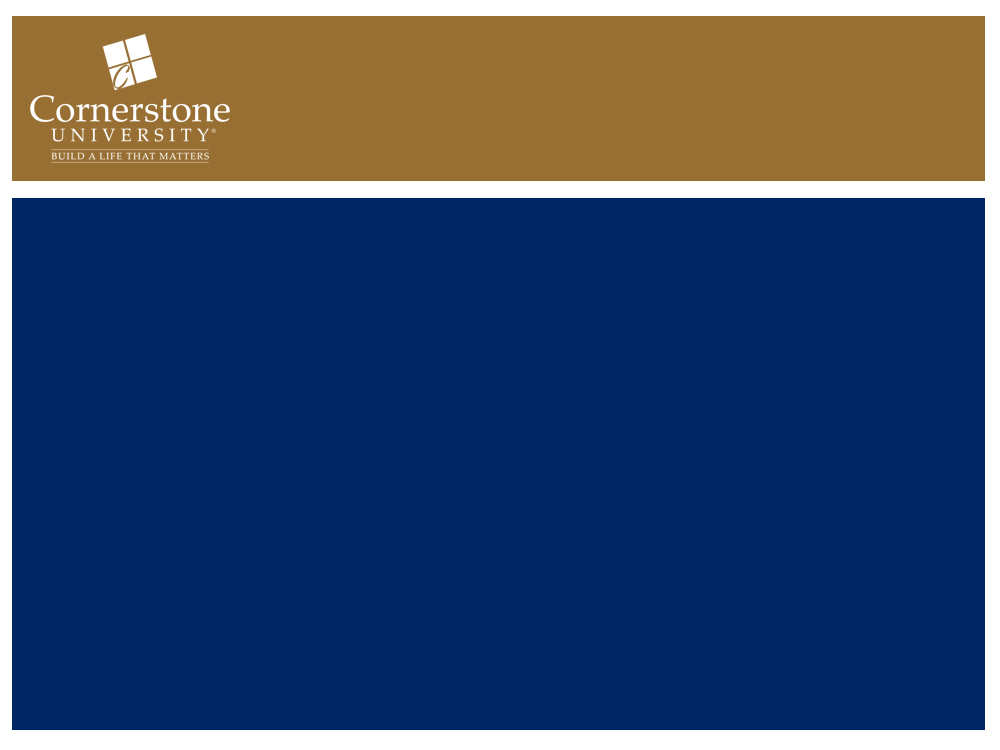 Bottom Line Results
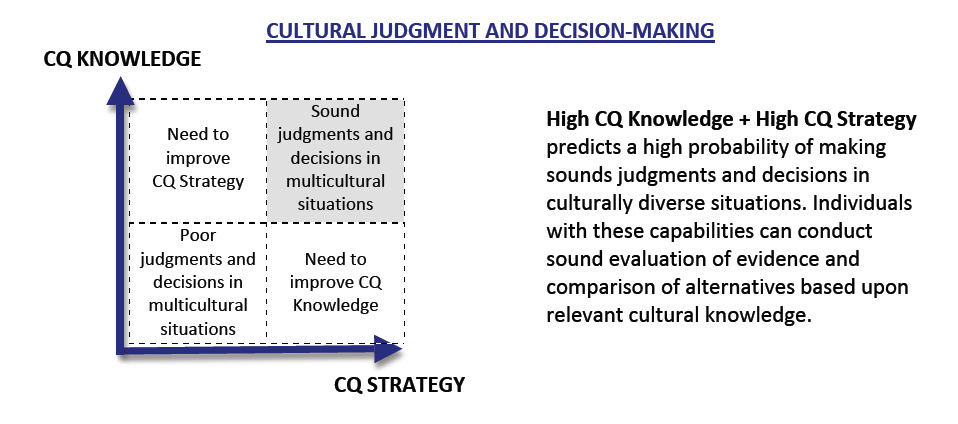 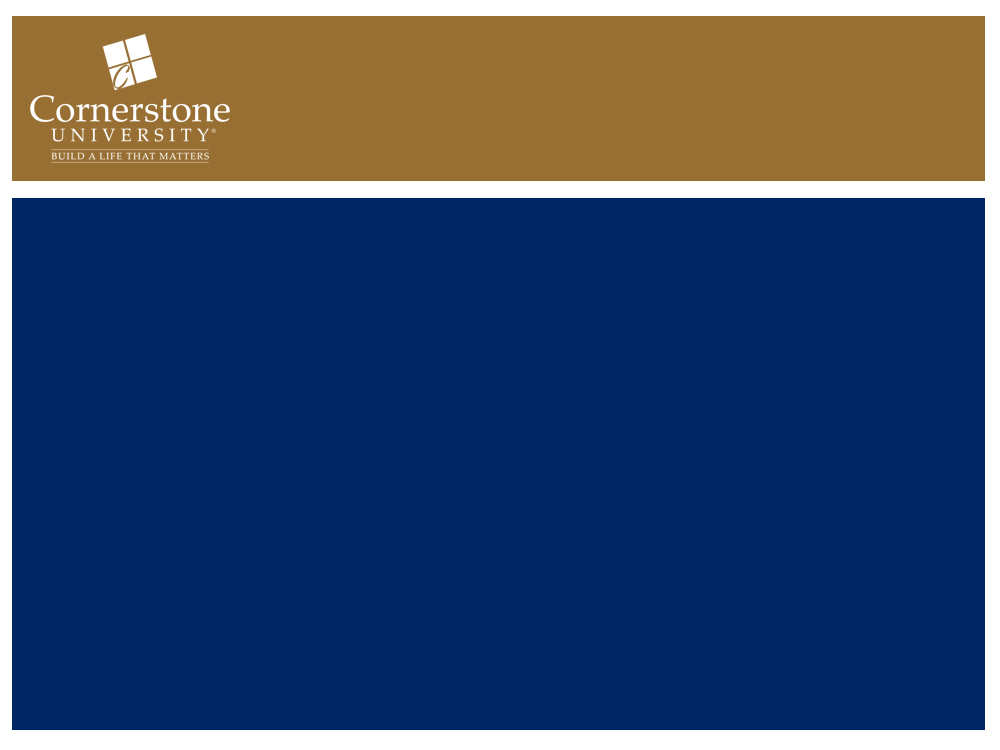 Bottom Line Results
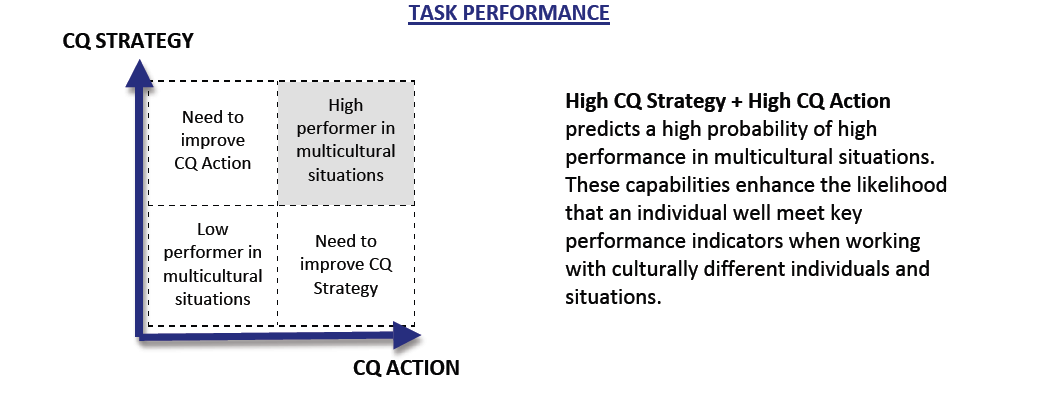 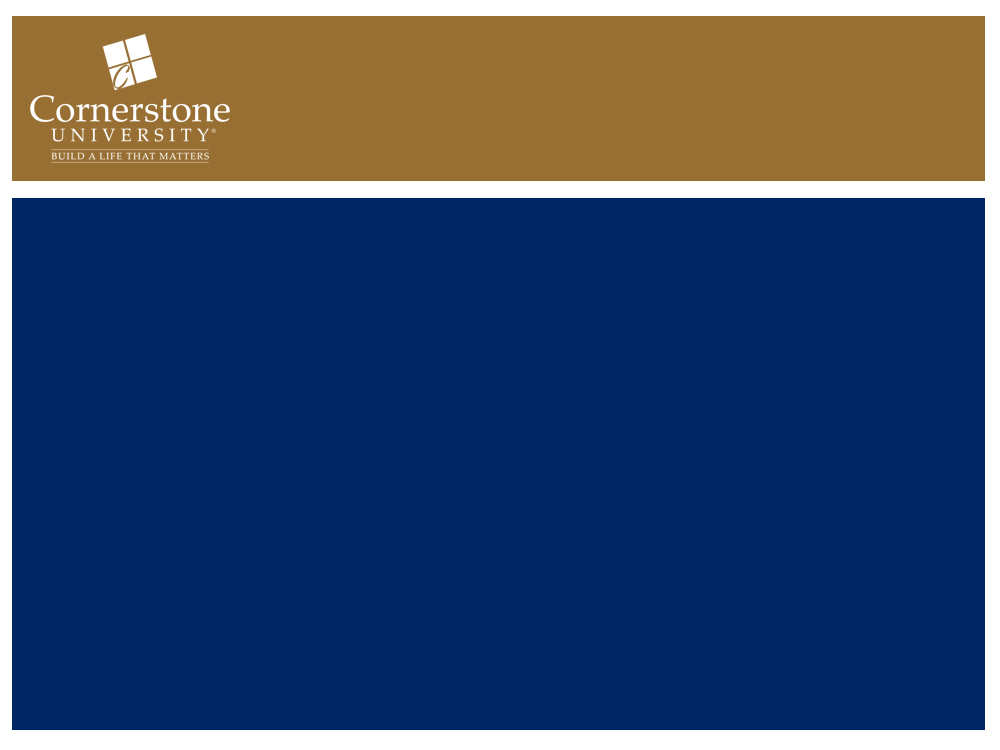 Best Practices
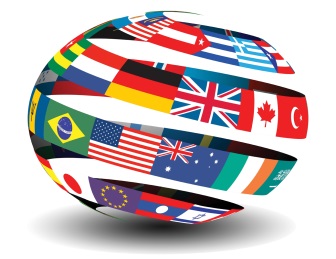 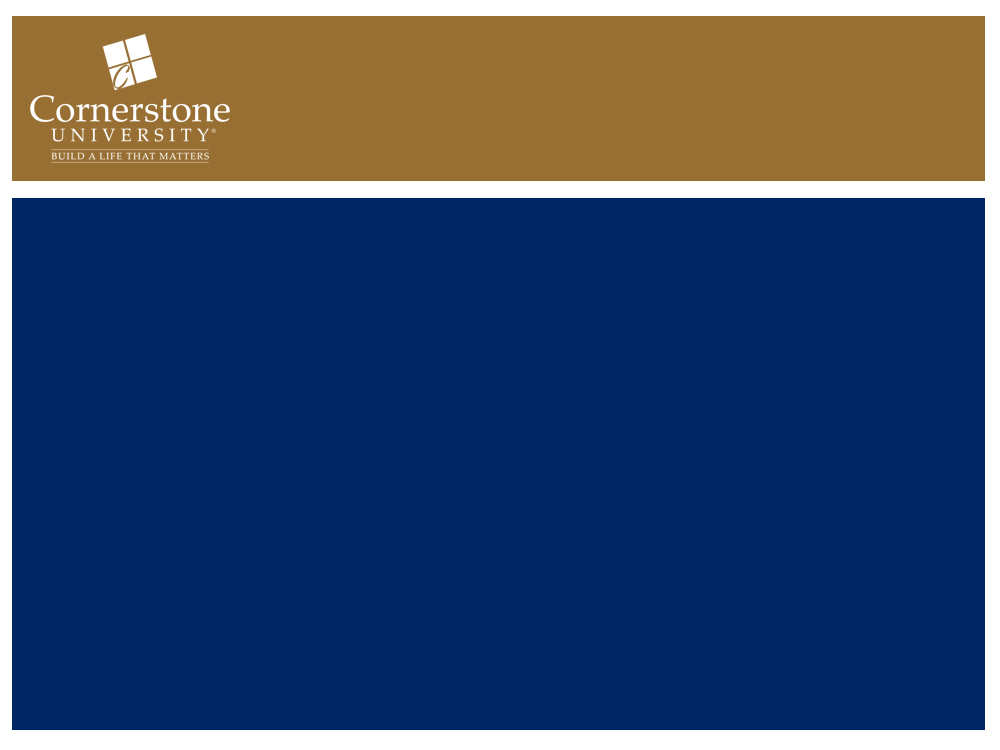 Cultural Competency as a Core Institutional Value and Educational Goal

Professional and Graduate Studies (PGS) Division
Long-term efforts

Cornerstone
University-wide educational goal
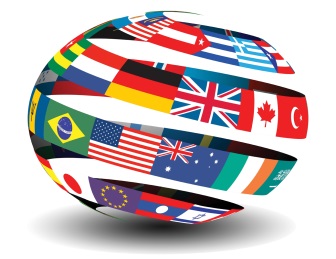 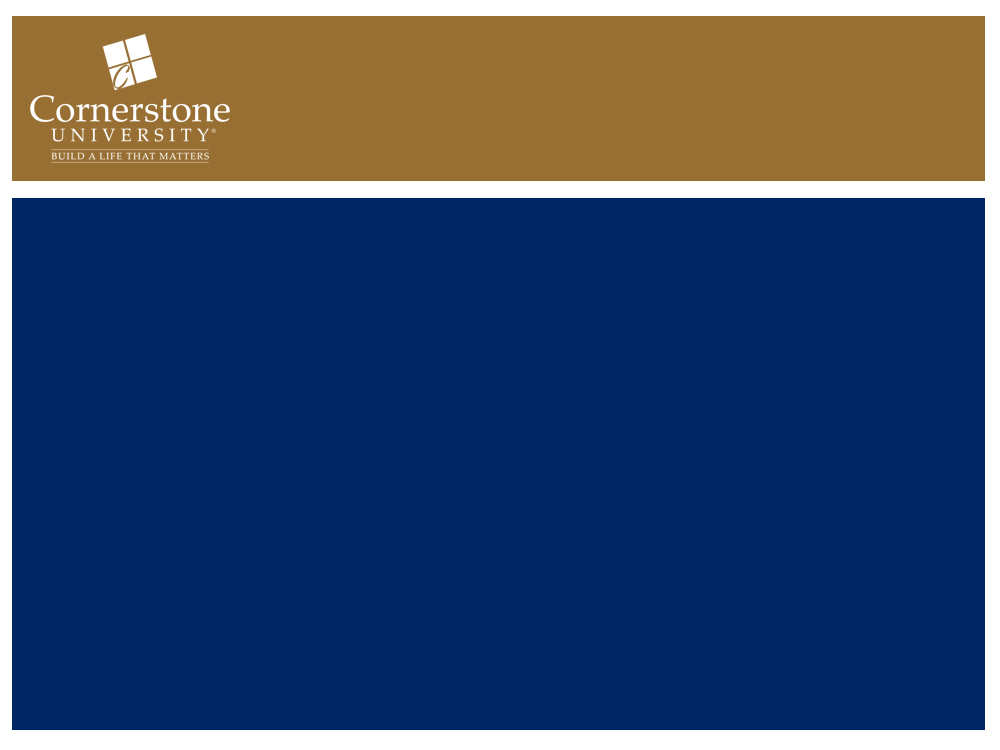 MBA Program
CQ Curriculum Design
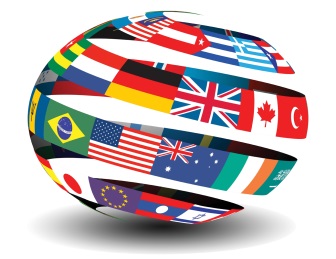 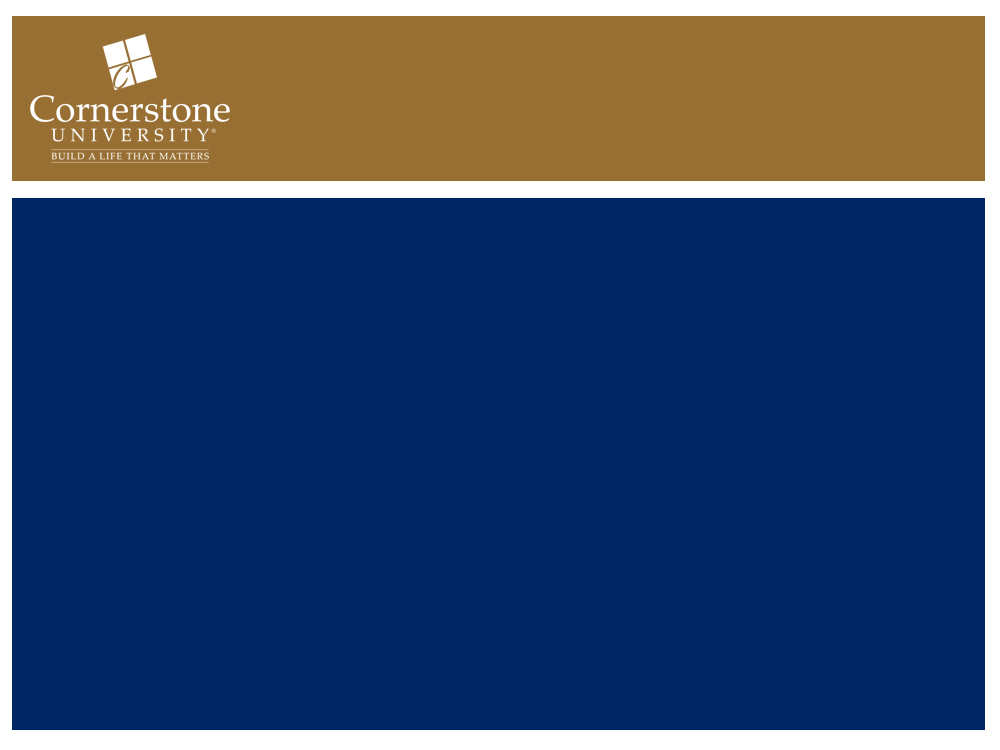 The CQ Project 


Study

A study to assess the impact of the GSE on the adult learner’s cultural intelligence quotient


Hypothesis 

A positive relationship may exist between exposing adult learners to short-term, intense global experiences and an increase in their individual level of cultural intelligence
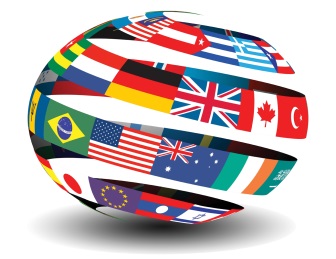 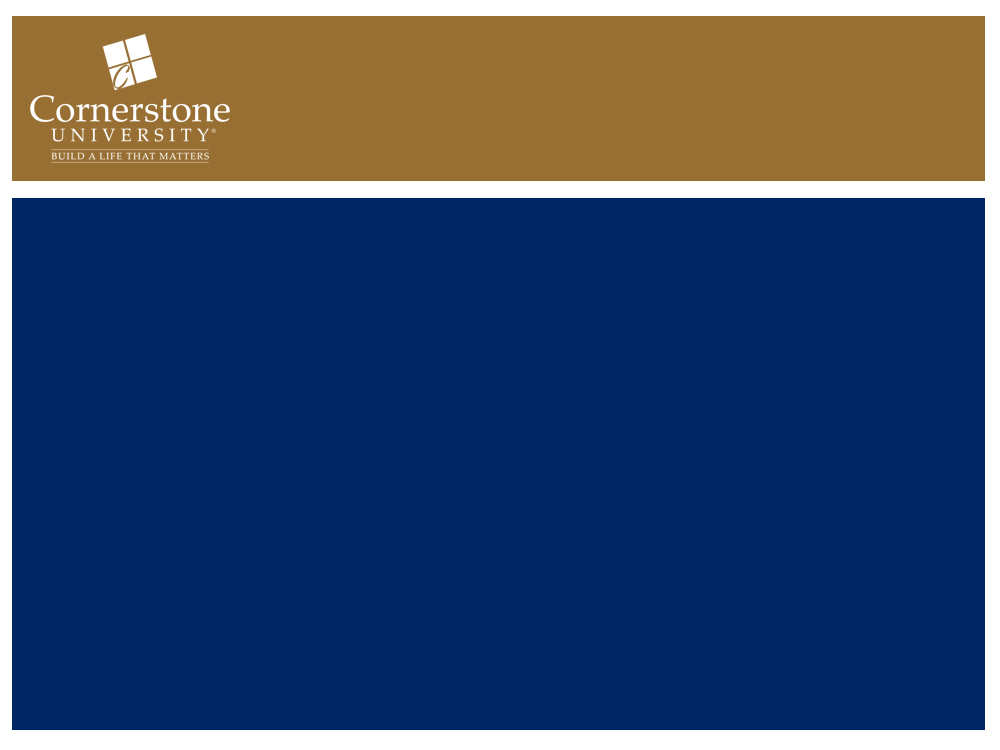 Our Research

Global experiences – China, Europe, India, Israel, South Africa

One-hundred seventy-eight (n=178) students assessed
 
All GSE students showed a moderate to moderate or moderate to high increase in their level of CQ
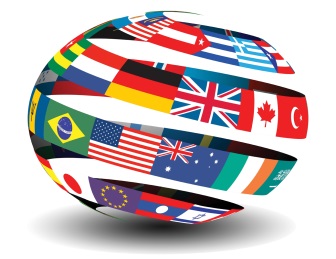 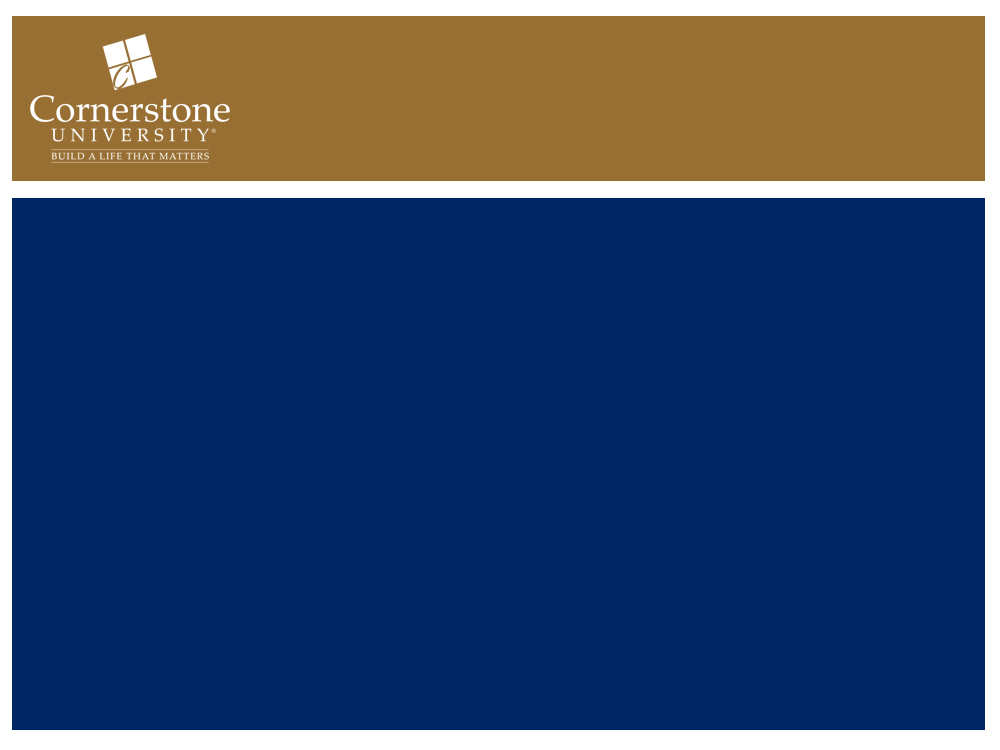 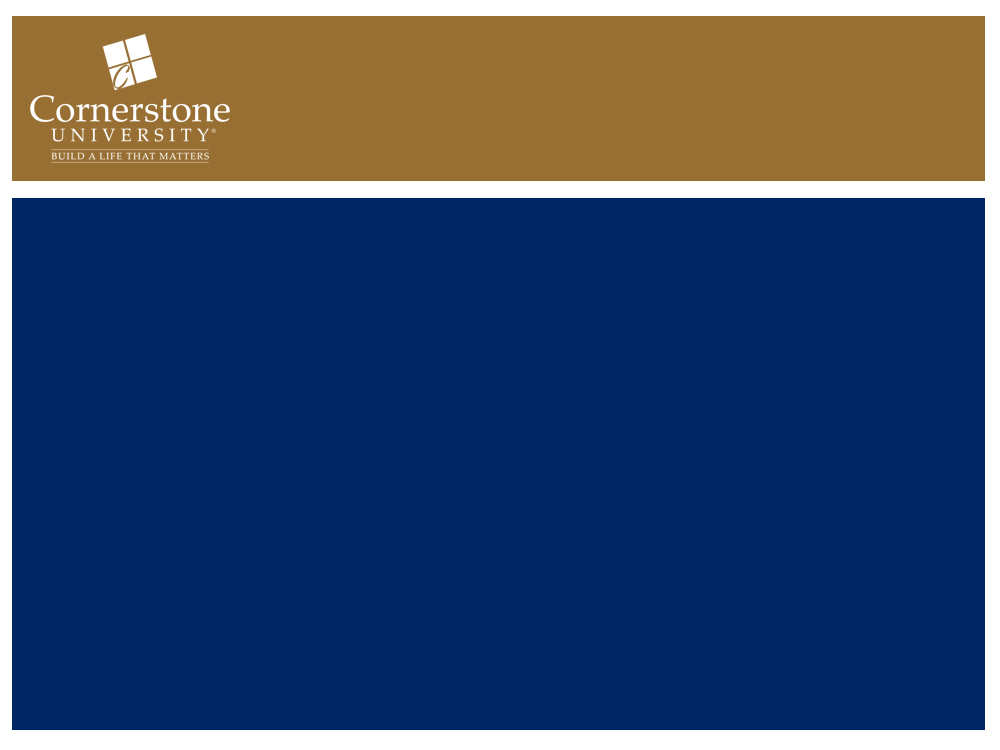 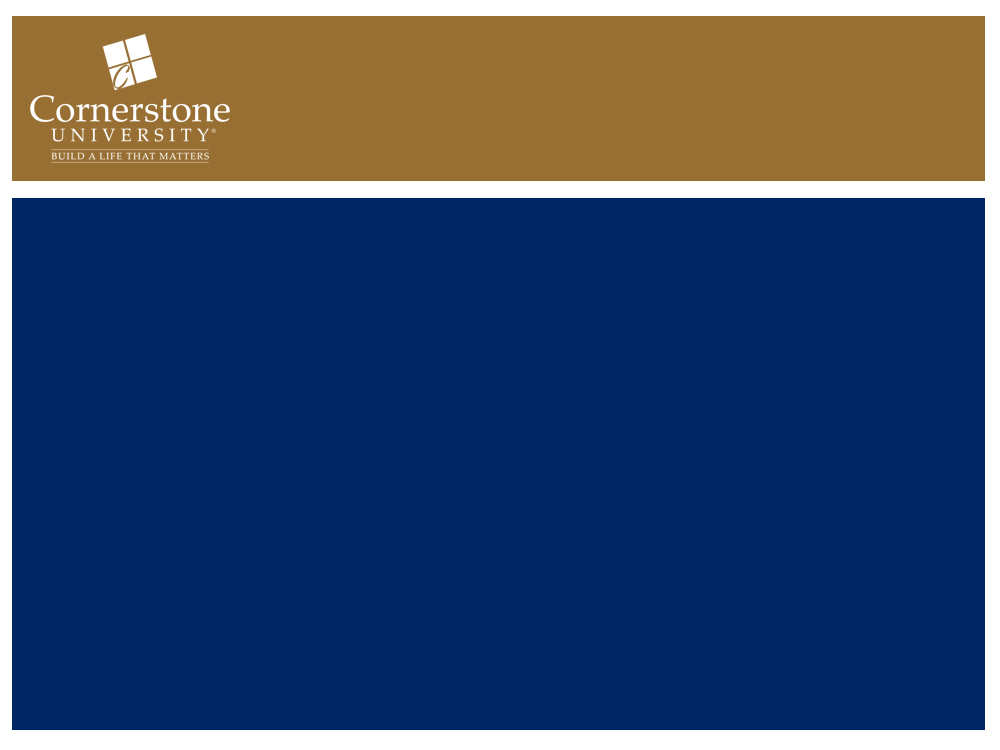 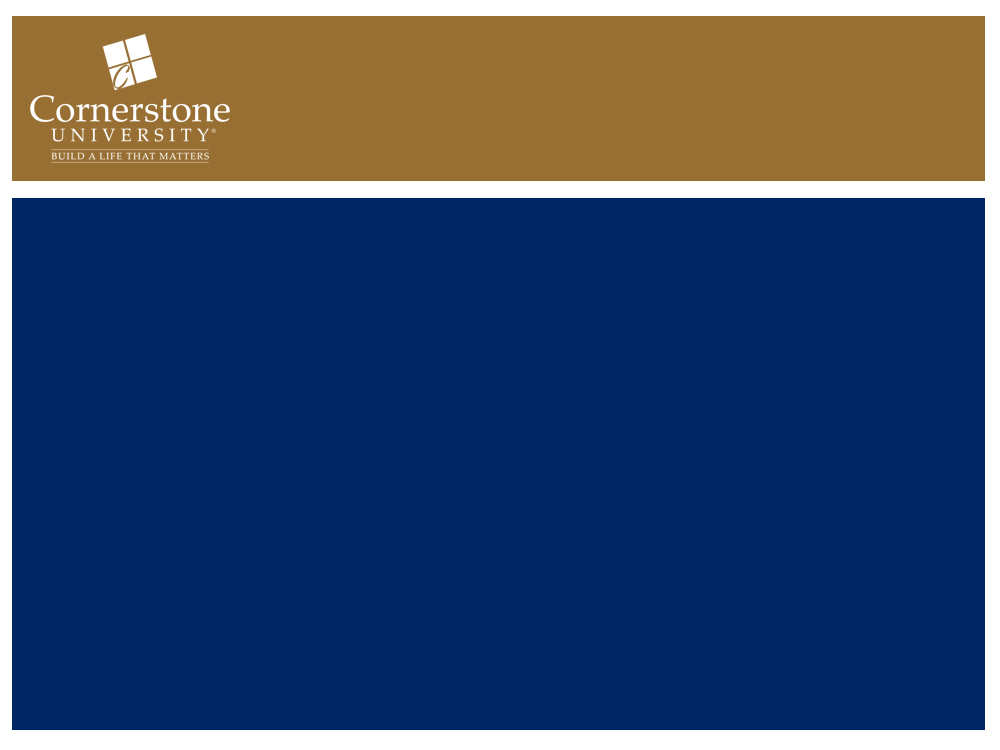 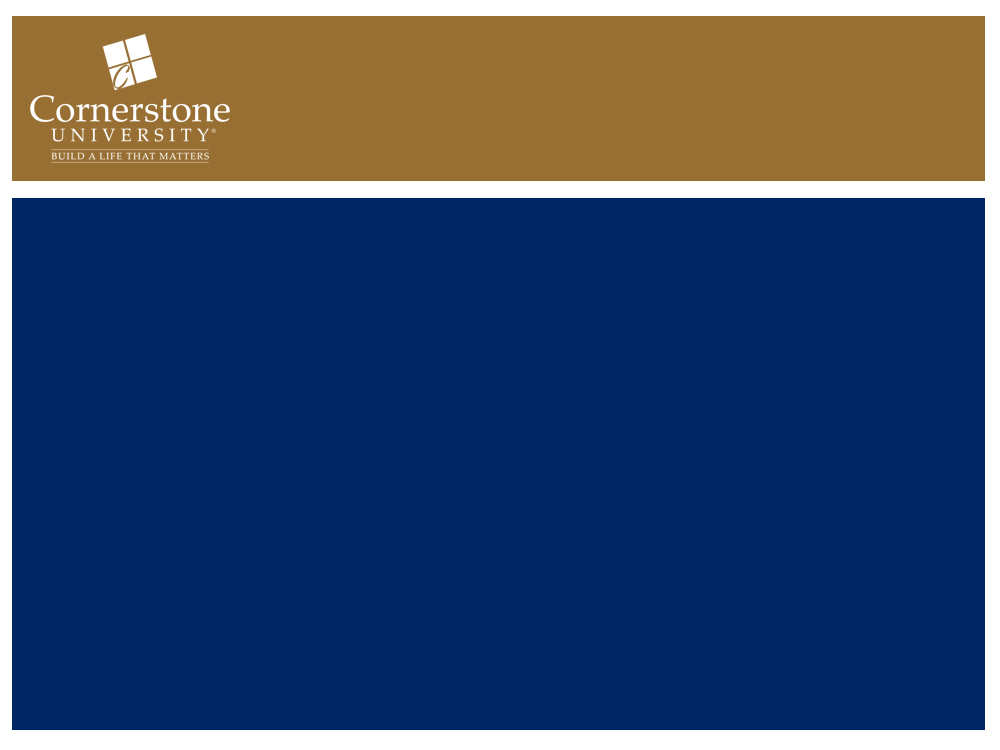 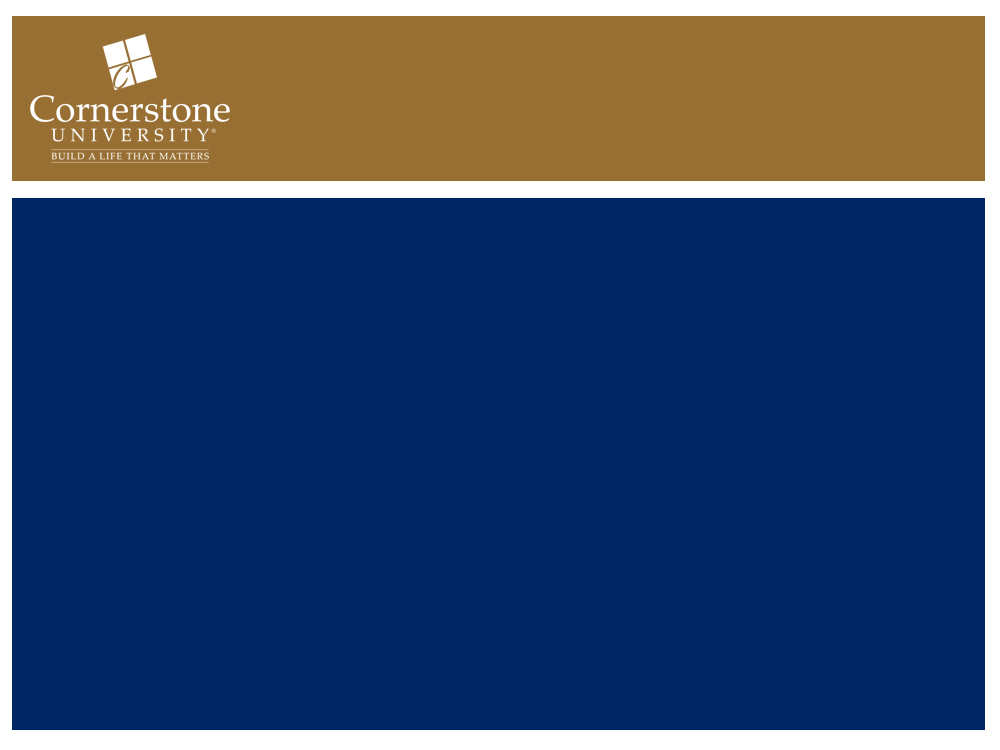 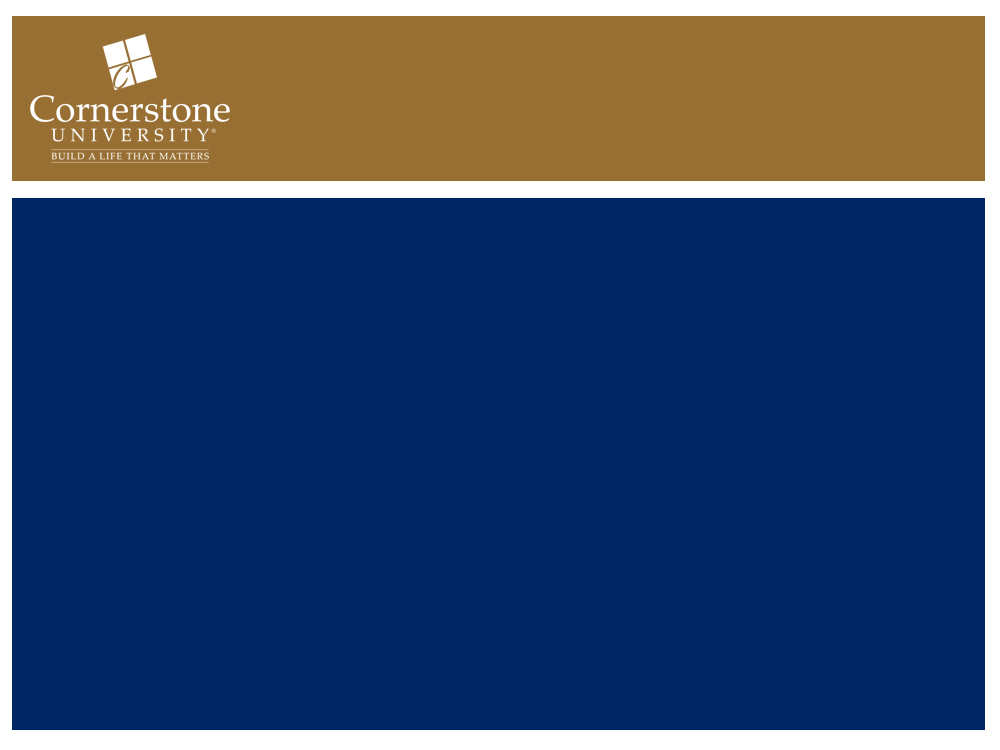 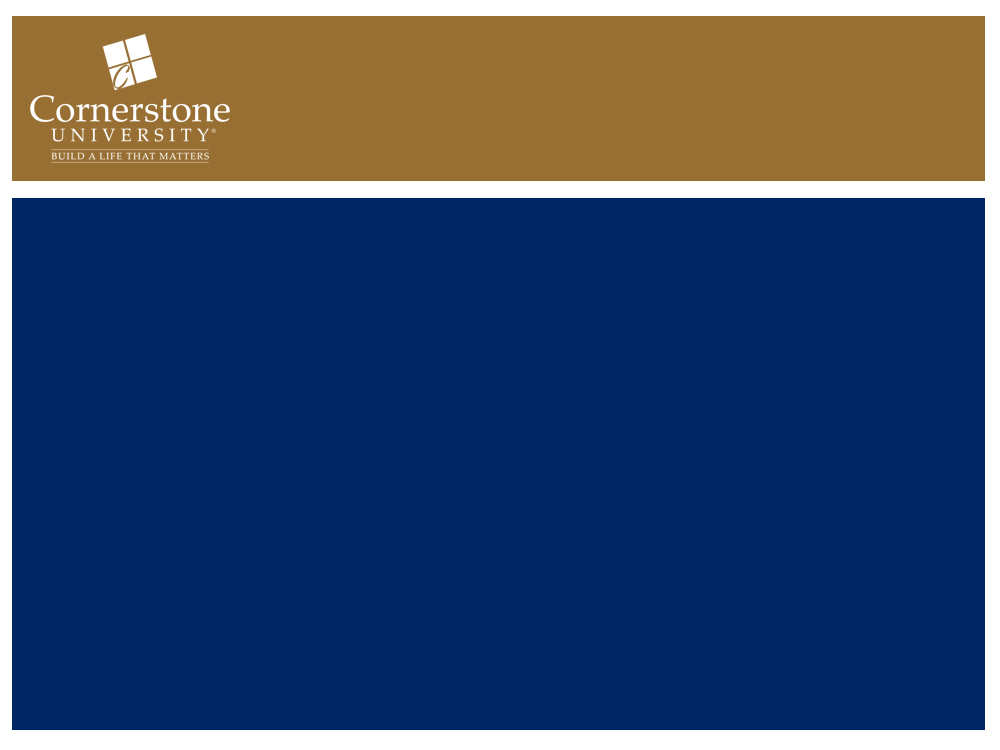 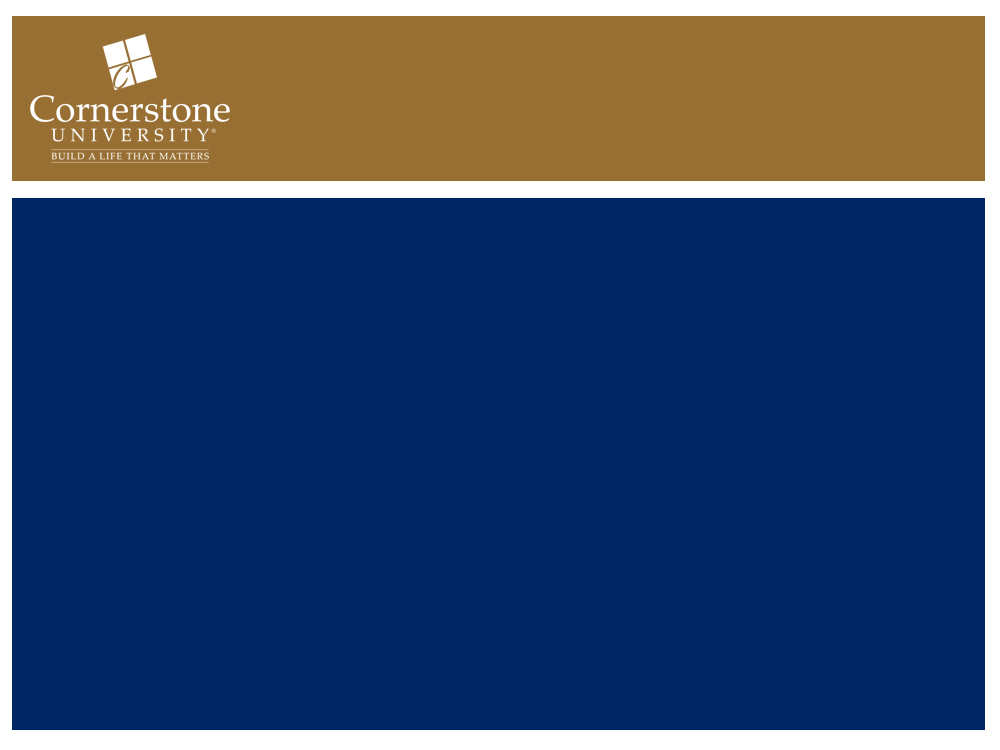 End of the Day…

Active Engagement + Thoughtful Reflection = High CQ



“What’s most important is some thoughtful anticipation about the cross-cultural experience and how to learn from it”  - Dr. David Livermore
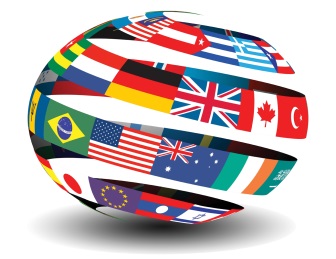